PIP-II Energy Spread Growth and Compensation 
in BTL
In partnership with:
    India/DAE
    Italy/INFN
    UK/STFC
    France/CEA/Irfu, CNRS/IN2P3
Eduard Pozdeyev
Without SC
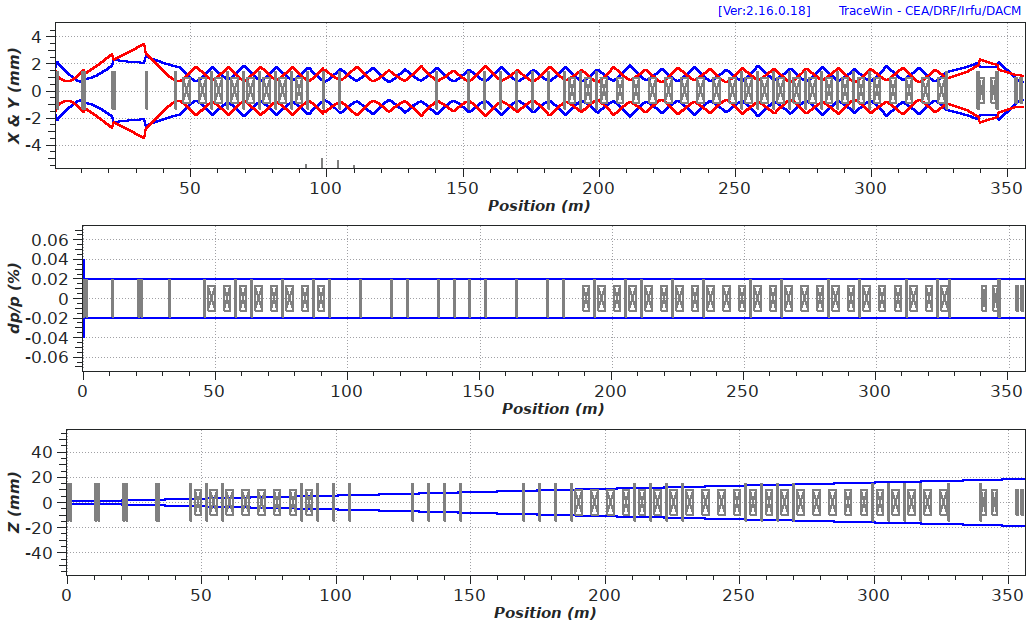 With SC
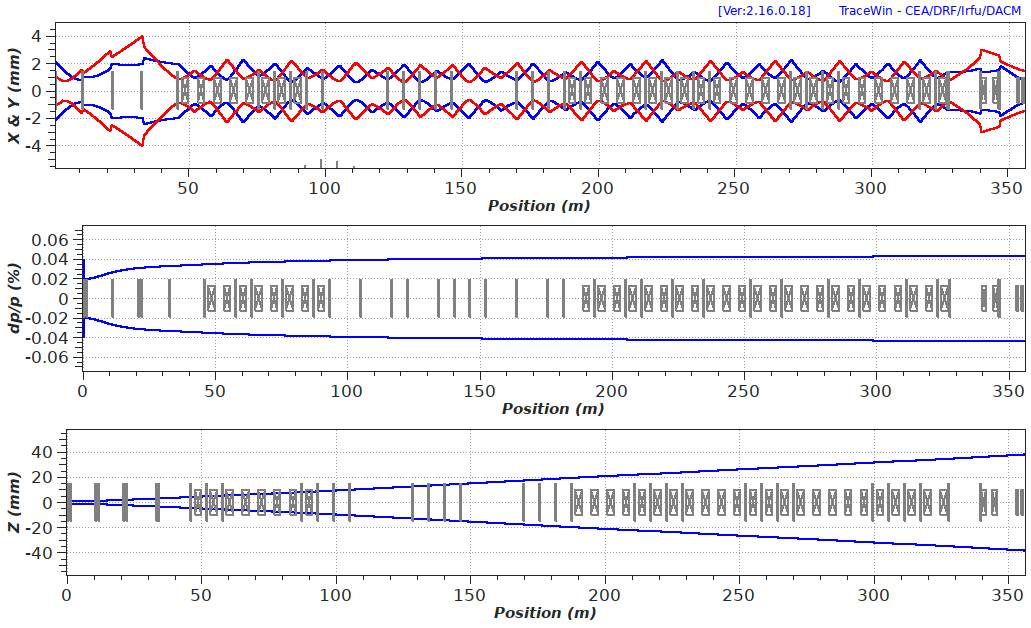 3
9/9/20
Requirements
We do not want to increase the energy spread at all
Errors >1E-4 caused losses in the original injection scheme 
On-energy injection (Derwent, Chase) has higher acceptance. Energy spread of 4E-4 will be on the border, leaving no space at all for other errors. Likely, we are going to have losses with this energy spread
Need simulations to simulate injection
Mitigation
RF Gymnastics in the linac
RF gymnastics in the linac – can be difficult without sacrificing quality and energy gain 
325 MH Cavity or 650 MHz cavity 
Cavity will reduce the energy spread and will stop bunch length from growing
Question is where to put a cavity and what type
5
9/9/20
PIP-II Layout and Possible Cavity Locations
A good distance, not too far, not too close, but can be busy if collimators added here
Large distance, low voltage
Distance can be too large for large energy spread
Might be too close,
especially, if we add two more cryomodules
6
9/9/20
Longitudinal Bunch Dynamics
Energy spread reduced
The bunch energy spread is minimal after the energy-phase correlation is compensated. The energy spread is also smaller than that after the linac.
As the bunch drifts, the energy spread causes particles to slip, bunch elongate, and the energy-phase correlation to appear. RF field can be applied to compensate the energy-phase correlation.
Applying RF voltage before stretching a bunch does not provide desired effect
It is important to note that the buncher cavity also removes energy offset same way it removes correlated energy spread.
Phase jitter in the buncher cavity can introduce energy spread. However, it should be small from a practical point of view.
7
9/9/20
Voltage of a cavity
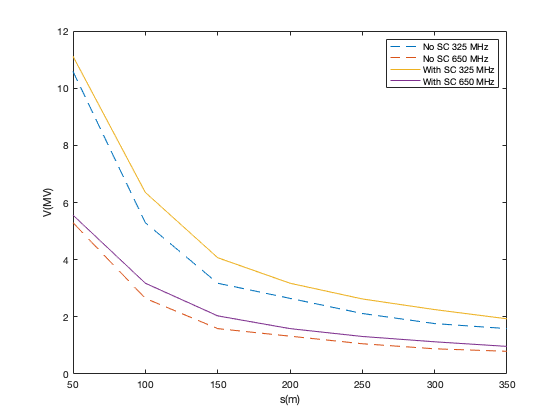 Required voltage 
(including TTF) 
as function of cavity 
position after the linac
8
9/9/20
Buncher Cavity Options
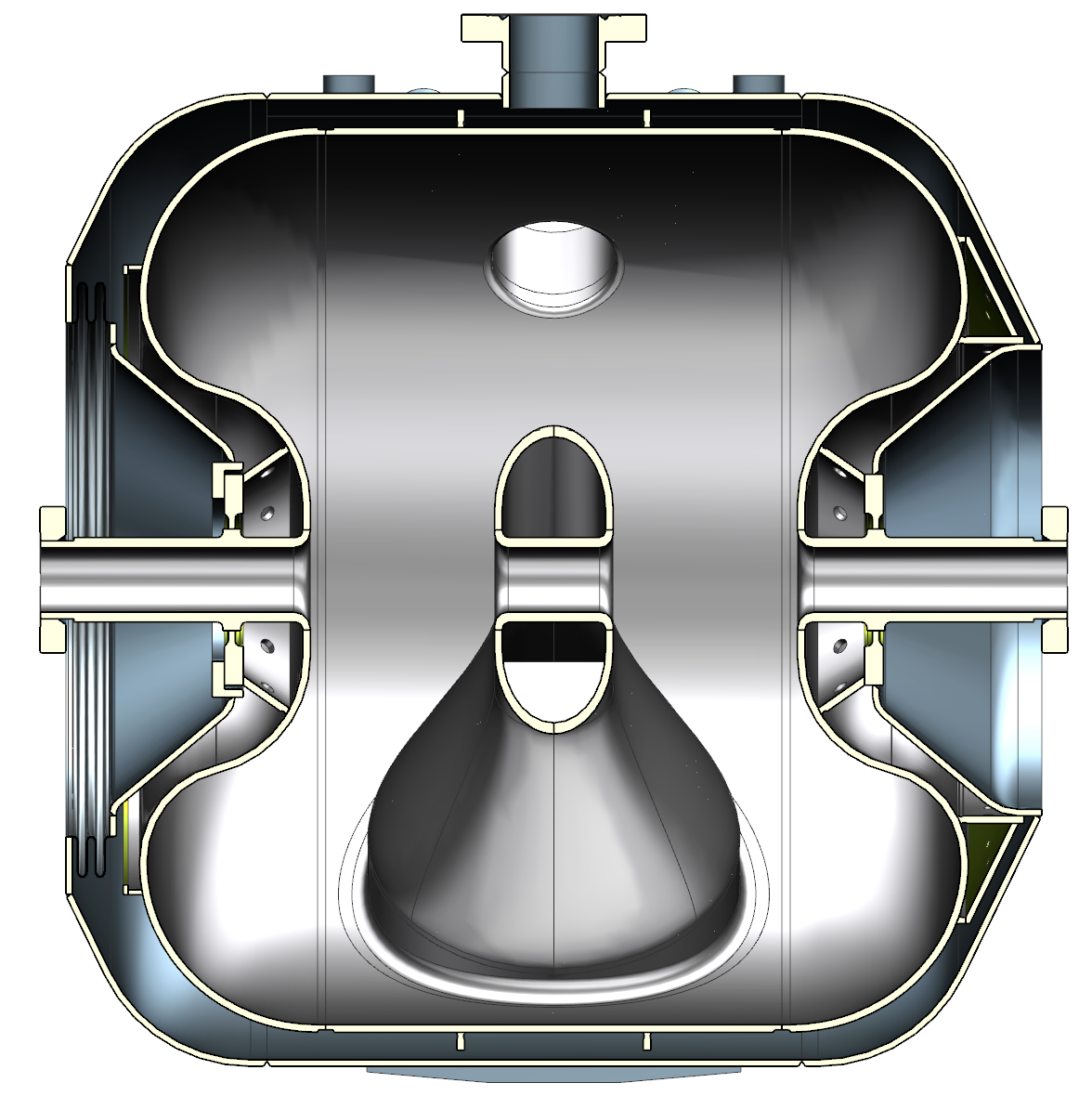 Superconducting Options at 4K
One consider using 4K, pulsed, dry, cryo-cooler based solutions:
Nb3Sn – IARC projects
Nb at 4 K pulsed, favors lower frequency
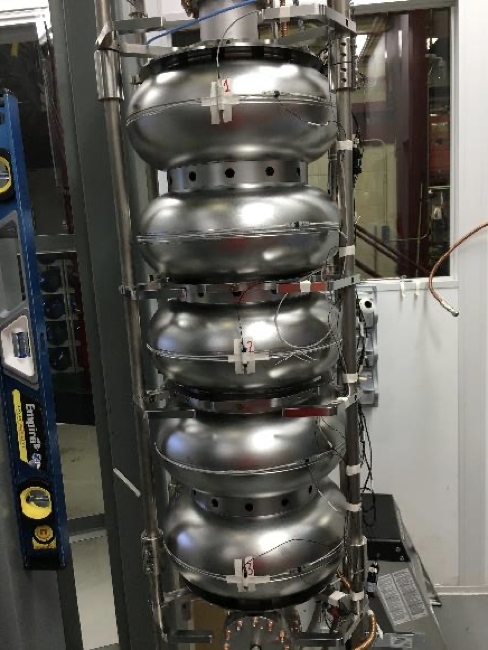 RT Pulsed Systems Possible
1.5 m
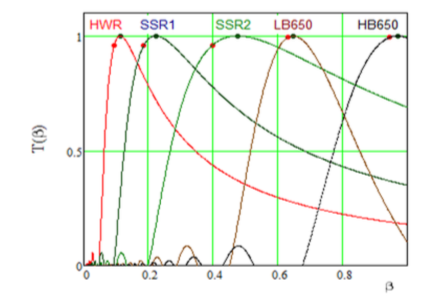 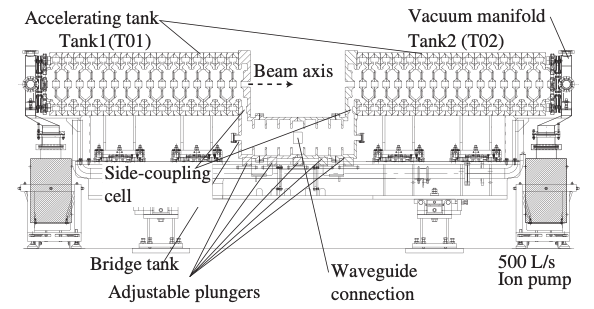 9
9/9/20
Cavity Voltage v.s. Requirements
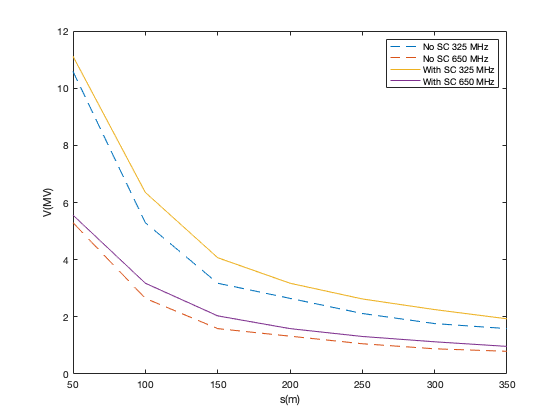 Required voltage 
(including TTF) 
as function of cavity 
position after the linac
Voltage provided by 
a single SSR2 cavity or 
single-cell HB650 cavity
(RT solution is not shown)
Single cell-cavity HB650
operating at 25% of 
the nominal voltage will 
correct energy spread
10
9/9/20
Estimate of the Residual Energy Spread
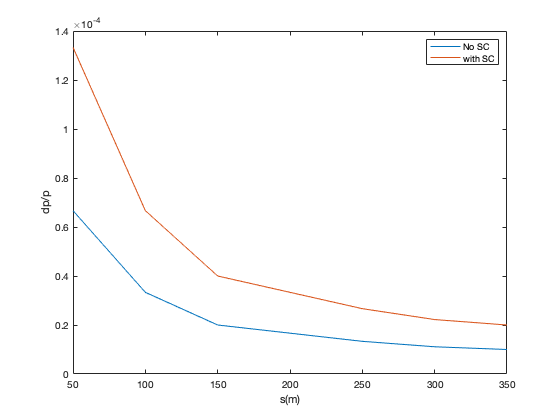 11
9/9/20
Summary
Reduction of energy spread using a buncher after the linac is feasible
The buncher will also compensate a coherent energy deviation 
Possible cavity options and locations
HB650: end of linac, after 1st arc, end of BTL – bunch might be getting too long
SSR2: end of BTL
4K, dry, pulsed SRF systems can be an option, including Nb3Sn
RT RF cavity (e.g., CCL) maybe even pulsed: everywhere in BTL
Path forward
Need to do simulations with actual disbtrbution
12
9/9/20
Questions
Will there be a debuncher at the end of the Linac before Booster?
Buncher is needed but it is not part of baseline as of now
If yes, will you be using the debuncher to control the energy of the beam before it enters Booster?
The plan was to use a linac cavity or a set of linac cavities to control the beam energy
If there will not be a debuncher, is there a cavity that will  be used to adjust the phase/energy of the beam before it enters Booster?
See above
13
9/9/20
Questions
Is there a time of flight system at the end of the Linac?
The beam energy will be measured by time of flight (using BPMs, both realtive changes and absolute) and through dispersion (relative changes)
Dispersion function is 4 m in the bends. Specified BPM resolution is 10 um.
How much do you expect the Linac beam energy to drift:
Between 20 Hz and a ~1Hz pulses – ~1e-4
In the long time (>10s) – This needs to specified and addressed
Energy flatness of the beam over the ~550 us injection into Booster – momentum stability should be not worse than 1e-4 r.m.s.
14
9/9/20